Smlouva o volném obchodu EU s Novým Zélandem
Matěchová, Říhová
Smlouva
Řešení od roku 2018 - zahájení jednání o dohodě o volnem obchodu 
Posílení obchodních vztahu 
Jednání 4 roky ve 12ti kolech 
1.květen – platnost smlouvy
úspory
Ochrana duševního zdraví
Patenty
Ochranné známky
Autorská práva
Uspoření evropských firem
Odstranění cel
Liberalizace obchodu s různými druhy služeb
Telekomunikační služby
Finanční služby
Služby cestovního ruchu
Nový Zéland ušetří
Mořské produkty a ryby
Vína
Med
Kiwi
Jablka
Cibule
Dopad na Českou ekonomiku
Export do NZ 3,4 mld CZK
Import 0,8 mld CZK
Usnadnění vývozů
Shrnutí
Bezcelní dovoz
Smlouva "nové generace" 
Podpora malých a středních firem
Dodržování pracovního práva
zdroje
https://mzv.gov.cz/canberra/cz/obchod_a_ekonomika/smlouva_o_volnem_obchodu_eu_novy_zeland.html
https://www.mpo.cz/cz/zahranicni-obchod/spolecna-obchodni-politika-eu/evropska-unie-podepsala-dohodu-o-volnem-obchodu-s-novym-zelandem--275467/
https://www.consilium.europa.eu/cs/press/press-releases/2023/11/27/eu-new-zealand-council-gives-final-green-light-to-free-trade-agreement/
https://www.export.cz/aktuality/smlouva-o-volnem-obchodu-eu-s-novym-zelandem-vstoupi-v-platnost-v-kvetnu/
Děkujeme za pozornost
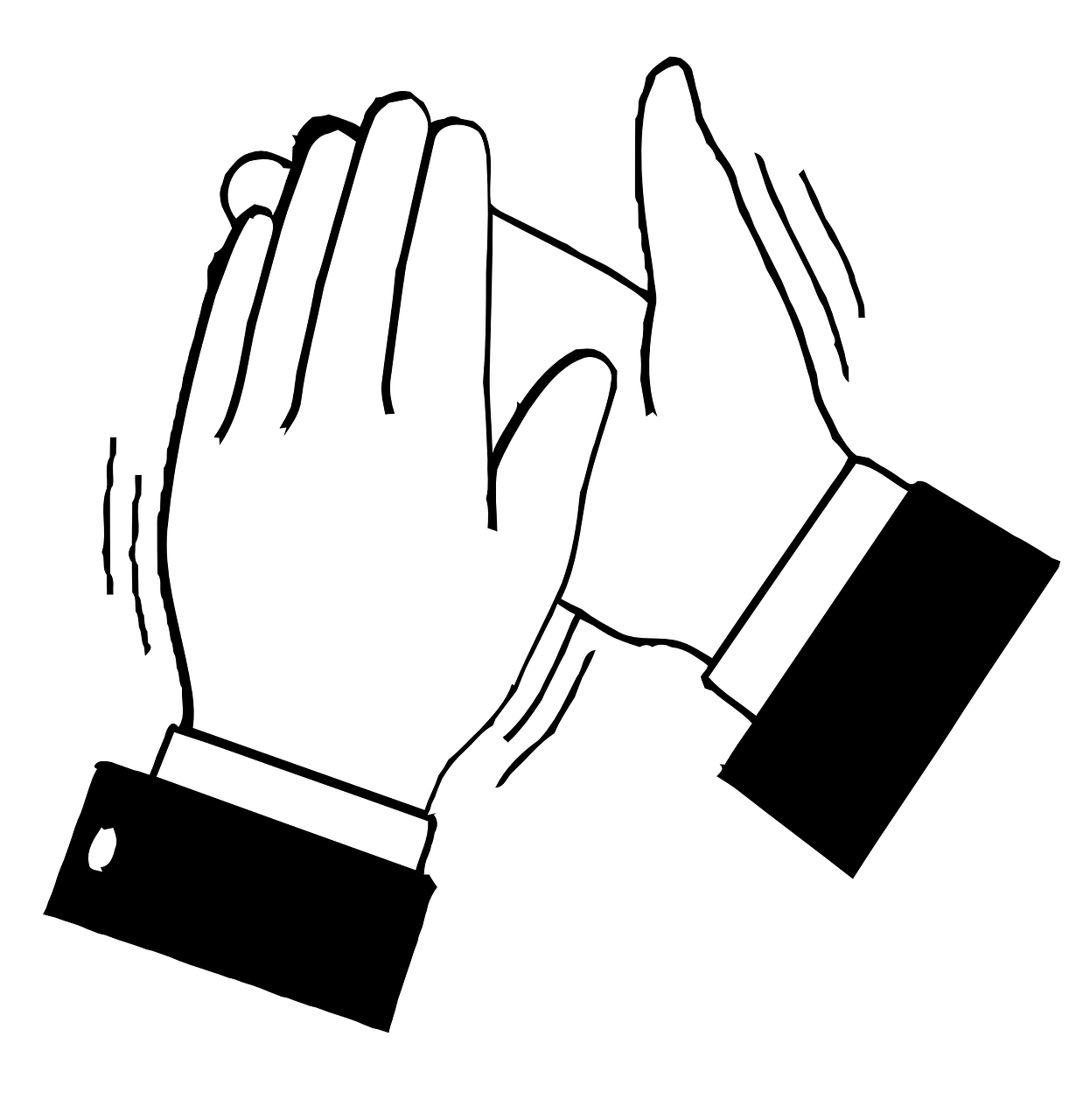